Engaging and Representation
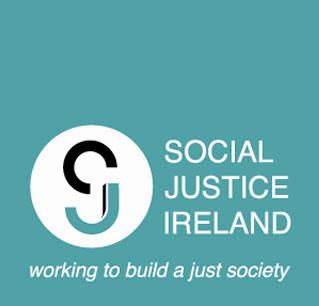 Colette Bennett
Economic and Social Analyst
Social Justice Ireland
© Social Justice Ireland  
W: www.socialjustice.ie   T: @SocialJusticeI  F: fb.me/SocialJusticeI
Introductions
© Social Justice Ireland   
W: www.socialjustice.ie   T: @SocialJusticeI  F: fb.me/SocialJusticeI
What are we going to cover?
What is impacting on your role in Committees?

Building Relationships, Having an Impact
© Social Justice Ireland   
W: www.socialjustice.ie   T: @SocialJusticeI  F: fb.me/SocialJusticeI
Your Role – Where does your mandate come from?
Plenary?

Linkage Groups / Thematic Networks?

Vision for Community Wellbeing Inputs?

Own Experience?

The Local Authority?
© Social Justice Ireland   
W: www.socialjustice.ie   T: @SocialJusticeI  F: fb.me/SocialJusticeI
Committees
Local Community Development Committee
North West Fisheries Local Action Group
Independent Evaluation Committee
Housing and Corporate SPC
Environment and Infrastructure
Sligo Leader Partnership Company
Sligo PPN
Public Arts Steering Committee
Disability Consultative Committee
Climate Change
Planning, Community & Economic Development, Arts and Culture
Sligo Sport & Recreation Partnership
Place Names Committee
Joint Policing Committee
Heritage Forum
© Social Justice Ireland   
W: www.socialjustice.ie   T: @SocialJusticeI  F: fb.me/SocialJusticeI
[Speaker Notes: 14]
Which Committees are working WELL?
Working Well
Residents’ Association
FORSA Standing Orders Committee
Secretariat
Housing SPC (interaction between Reps)
LCDC (formerly)
Public Arts Steering Group (tentative)
SPC 4 – Climate Change
Sports Partnership
© Social Justice Ireland   
W: www.socialjustice.ie   T: @SocialJusticeI  F: fb.me/SocialJusticeI
Why do those Committees work so WELL?
Working Together
Admin – agenda timing
Including Resources
New, Fresh, no bad habits
Progressive Chair
Working Collaboratively
Chairperson is vital 
Reason for being there
Networking / Relationships
Preparation
Feedback and Engagement
© Social Justice Ireland   
W: www.socialjustice.ie   T: @SocialJusticeI  F: fb.me/SocialJusticeI
Which Committees need Improvement?
SPCs
DCC
LCDC
© Social Justice Ireland   
W: www.socialjustice.ie   T: @SocialJusticeI  F: fb.me/SocialJusticeI
What do those Committees need Improvement?
Top Heavy, too directive
Lack of knowledge by LA
“Council Committee”
Lack of consultation and participation
Lack of accountability
Weighted towards the LA and Elected Councillors
Pre-determined
“Rubber-stamping” by Elected Councillors
No clearly understood purpose (in practical terms)
Too influenced by the election cycle
Lack of understanding of PPN
© Social Justice Ireland   
W: www.socialjustice.ie   T: @SocialJusticeI  F: fb.me/SocialJusticeI
Effective Representation = Making Connections
Area of Interest / Concern / Issue
Local Area Development
Civic Engagement
Planning and Infrastructure
Environmental Protection
Heritage
Tourism
Community Safety
Community Support
Vulnerable Groups
Local Economy
Rural Development
Housing
Recreation / Sports
Education and Training
LA Budget
Committee / Board
LCDC
Environment and Infrastructure 
Planning, Community, Economic Development, Arts & Culture
Climate Change
Housing and Corporate
Joint Policing Committee
Sligo Sports & Recreation Partnership
Disability Consultative Committee
North West Fisheries LAG
Heritage Forum
Place Names Committee
Sligo Leader Partnership Company
Public Arts Steering Committee
Independent Evaluation Committee
© Social Justice Ireland   
W: www.socialjustice.ie   T: @SocialJusticeI  F: fb.me/SocialJusticeI
© Social Justice Ireland   
W: www.socialjustice.ie   T: @SocialJusticeI  F: fb.me/SocialJusticeI
Exercise
Consider the Connections on the previous slide.

Pair the Committees that are not working well with those that need improvement on the basis of POLICY ISSUE.

Report back on the linkages / themes emerging.

15 Minutes!
© Social Justice Ireland   
W: www.socialjustice.ie   T: @SocialJusticeI  F: fb.me/SocialJusticeI
Committees
Working Well
Need Improvement
Residents’ Association
FORSA Standing Orders Committee
Secretariat
Housing SPC (interaction between Reps)
LCDC (formerly)
Public Arts Steering Group (tentative)
SPC 4 – Climate Change
Sports Partnership
SPCs
DCC
LCDC
© Social Justice Ireland   
W: www.socialjustice.ie   T: @SocialJusticeI  F: fb.me/SocialJusticeI
Role of the PPN - Participation
to encourage and enable public participation in local decision making and planning of services.

to identify issues of collective concern and work to influence policy locally.

support a process that will feed the broad range of ideas, experience, suggestions and proposals of the Network into policies and plans being developed by agencies and decision makers in areas that are of interest and relevant to the Network
© Social Justice Ireland   
W: www.socialjustice.ie   T: @SocialJusticeI  F: fb.me/SocialJusticeI
Empowerment for Participation
Finding Common Interests / Themes

Building Networks and Relationships

Agenda Sharing

Put Plenary Into Action
© Social Justice Ireland   
W: www.socialjustice.ie   T: @SocialJusticeI  F: fb.me/SocialJusticeI
Plenary in Action – Homework!
You’ve identified your themes and where they cross-over. Apart from the groups you yourselves are part of, list at least 5 groups that are part of your Plenary that have an interest in each these themes.

If necessary and possible – Group the issues so you don’t have too many separate groups.
© Social Justice Ireland   
W: www.socialjustice.ie   T: @SocialJusticeI  F: fb.me/SocialJusticeI
List of Issues / Themes
© Social Justice Ireland   
W: www.socialjustice.ie   T: @SocialJusticeI  F: fb.me/SocialJusticeI
Plenary in Action
You’ve now identified your thematic networks. Next steps?

What do you want them to do?
Objectives 
Meetings
Facilitators

Who will engage with them?

How will you engage?
© Social Justice Ireland   
W: www.socialjustice.ie   T: @SocialJusticeI  F: fb.me/SocialJusticeI
Tips for Engaging Plenary
Make sure the expectation is clear and realistic

Be clear about expected time commitment

Ensure everyone has a role to play (now or in the future)

Issues AND Solutions Focused!
© Social Justice Ireland   
W: www.socialjustice.ie   T: @SocialJusticeI  F: fb.me/SocialJusticeI
Thank You
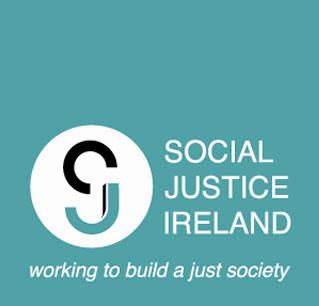 © Social Justice Ireland  
W: www.socialjustice.ie   T: @SocialJusticeI  F: fb.me/SocialJusticeI